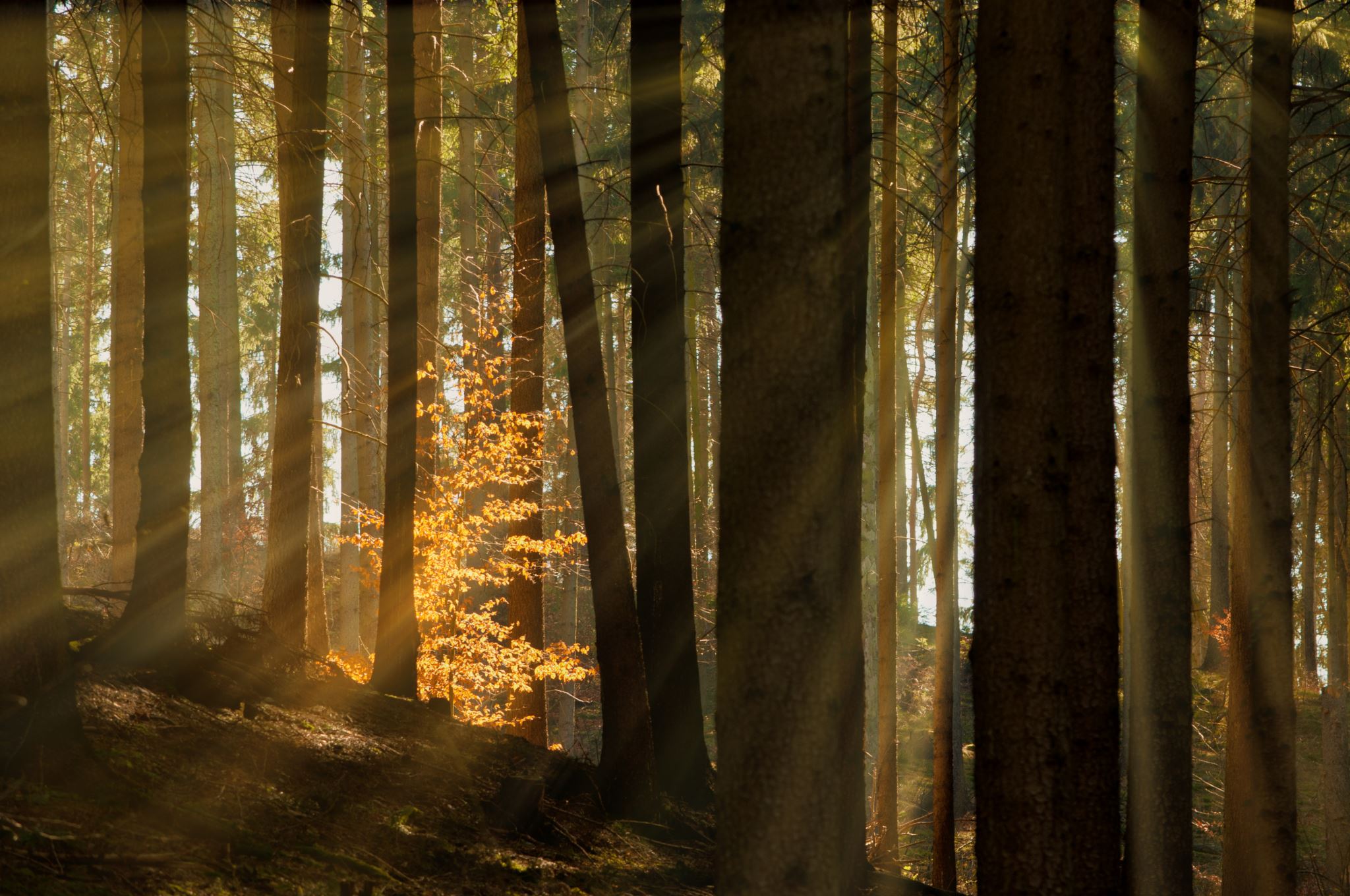 The Patience and Comfort                of the Scriptures
Romans 15:4
Written for Our Learning
The Old Testament Still Teaches Us
Israelites used to warn about apostasy –                                       1 Corinthians 10:6-12; Hebrews 3:14-15
Moses and the tabernacle used to establish the need for a pattern – Hebrews 8:5
Timothy was made wise for salvation via the Old Testament – 2 Timothy 3:14-15
Written for Our Learning
The Old Testament Still Teaches Us
The Old Testament is from God
The Old Testament is inspired of God and is capable of teaching us great things today – 2 Timothy 3:15-17;                  2 Peter 1:19-21
God recorded these events for our benefit. Even the bad ones – 1 Corinthians 10:11
The Patience of the Scriptures
Patience is Necessary
In context – Romans 15:1-6; 14:1-4 – in regard to those who are weak in conscience.
In trials – James 1:2-4; 5:7-8; Hebrews 10:35-39
The Patience of the Scriptures
Patience is Necessary
Patience Gleaned from the Scriptures
Job – James 5:11; Job 1:22; 42:12; James 1:12
Joseph – Genesis 50:19-21
We must learn to wait on the Lord – Isaiah 40:31
The Comfort of the Scriptures
Comfort is Necessary
Consolation for enduring hardships – 2 Corinthians 1:3-7
Comfort even in despairing times by knowing the spiritual reality – 2 Corinthians 4:7-18
The Comfort of the Scriptures
Comfort is Necessary
Comfort Gleaned from the Scriptures
David – Psalm 3; 11
Leah – Genesis 29:18-31
The Lord cares for us – Matthew 10:27-31
The Hope Produced by the Scriptures
Hope Provided and Active
Born again to a living hope – 1 Peter 1:3-5
Further solidified by what is recorded in scripture for us – Romans 5:5
Confirmed through examples of others – Hebrews 6:13-20
The Hope Produced by the Scriptures
Hope Provided and Active
Hope Working in the Scriptures
Abraham – Hebrews 11:8-10, 13-16
Moses – Hebrews 11:24-26
Scriptures concerning the salvation of Gentiles –           Romans 15:7-13
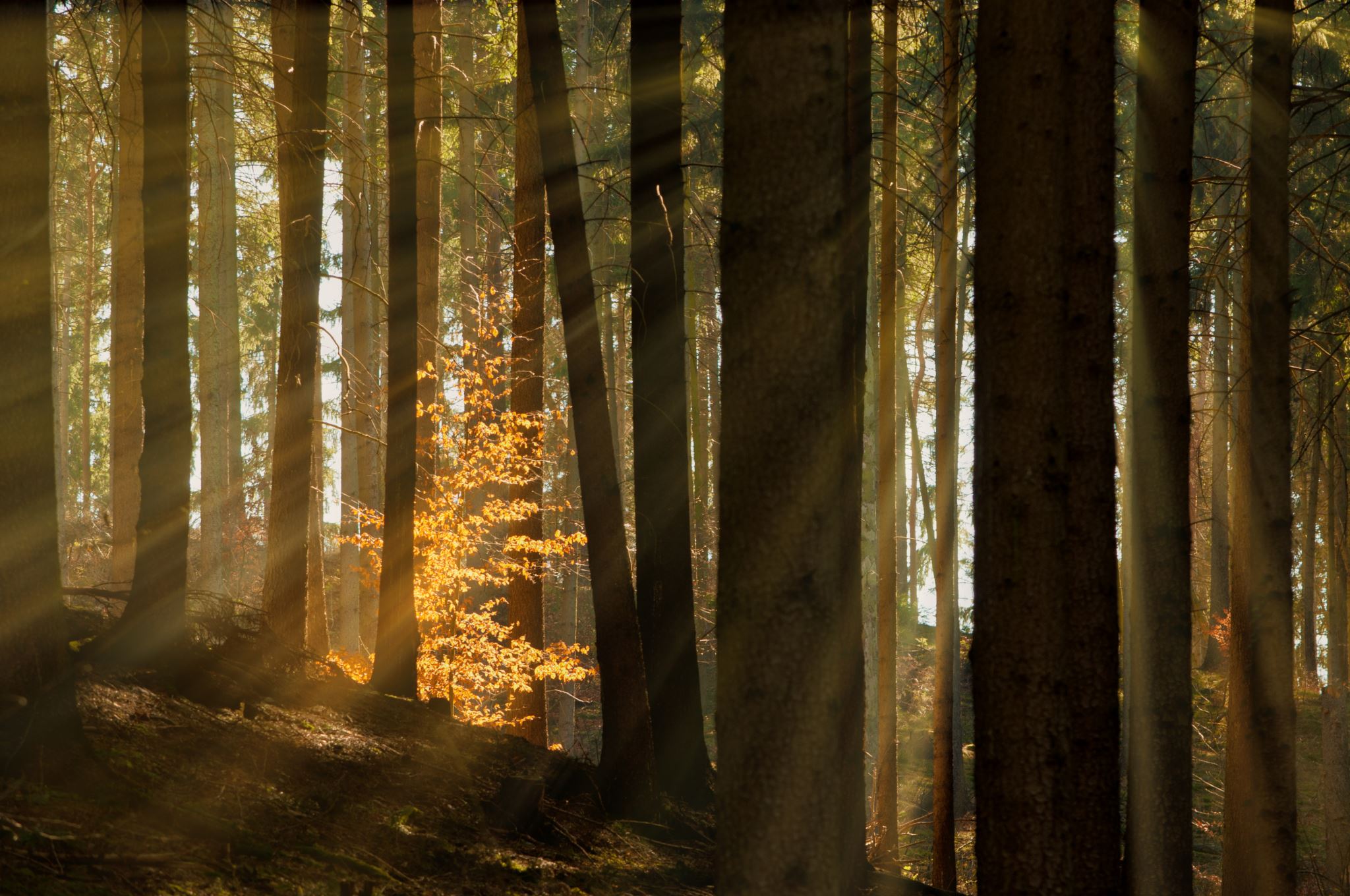 The Patience and Comfort                of the Scriptures
Romans 15:4